LUYỆN TẬP CHUNG
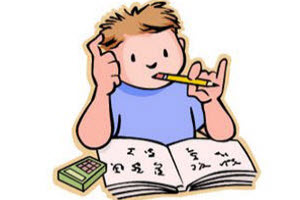 Bài 1: Tính:
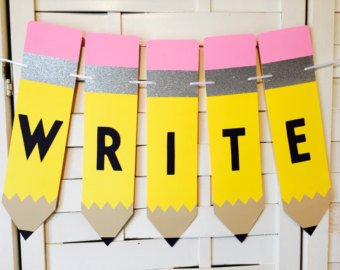 Bài 2: Tính:
Bài 3: Khoanh vào chữ đặt trước kết quả đúng:
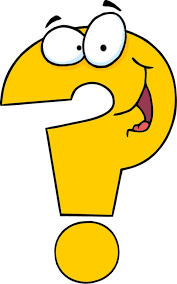 Bài 4: Viết các số đo độ dài (theo mẫu):
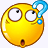 9m 5dm
7m 3dm
8dm 9cm
12cm 5mm
12 km
B
A
? km
Bài giải
Quãng đường AB dài là:
   12 : 3 x 10 = 40 (km)
                       Đáp số: 40 km
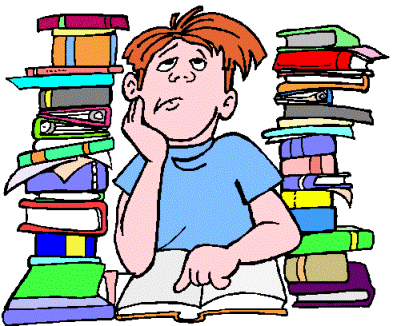